Diritto matrimoniale canonico
PUSC
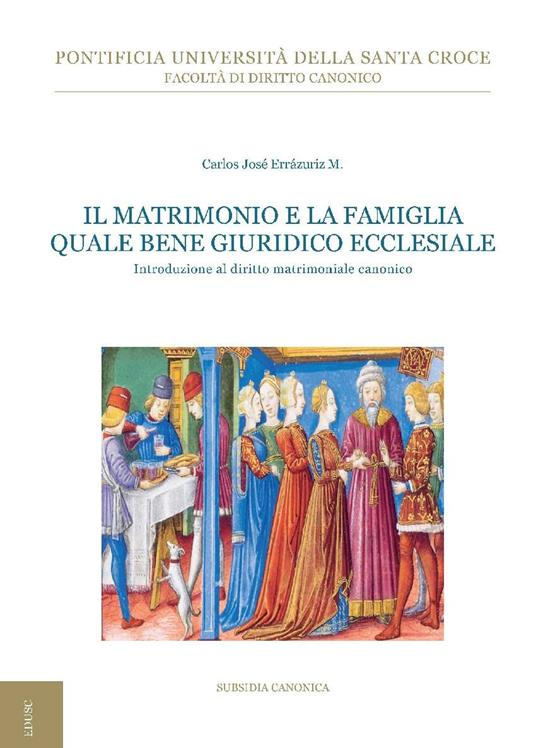 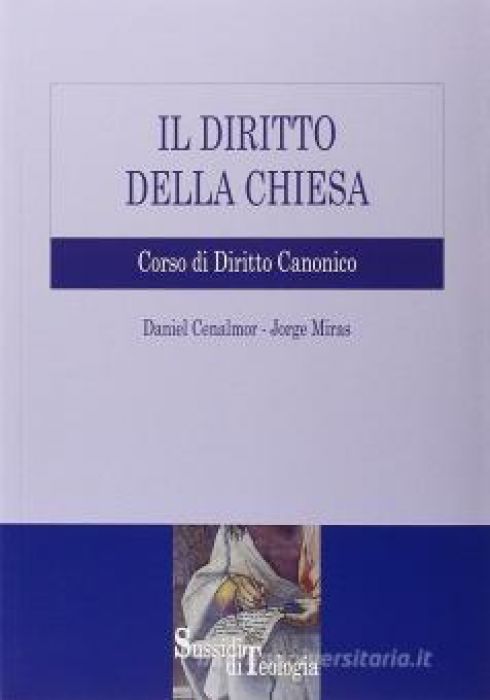 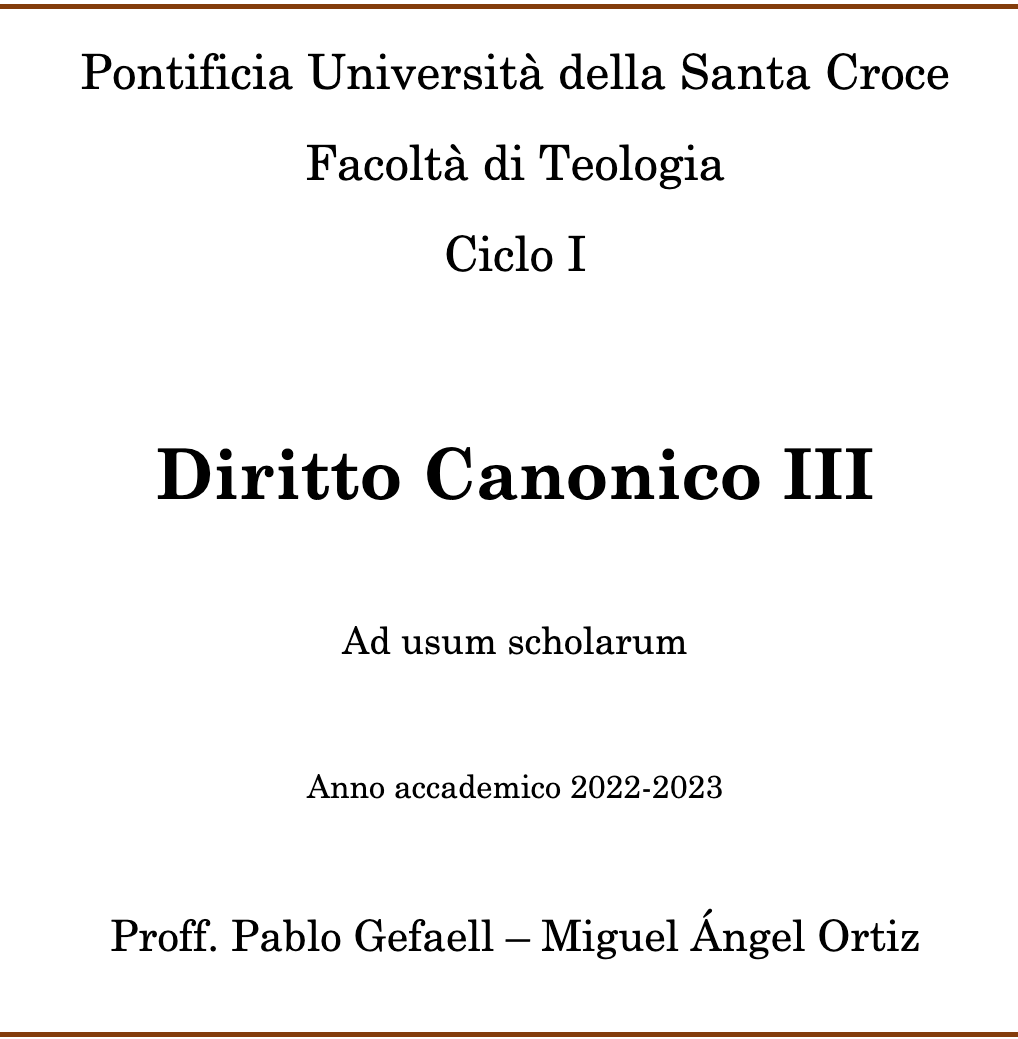 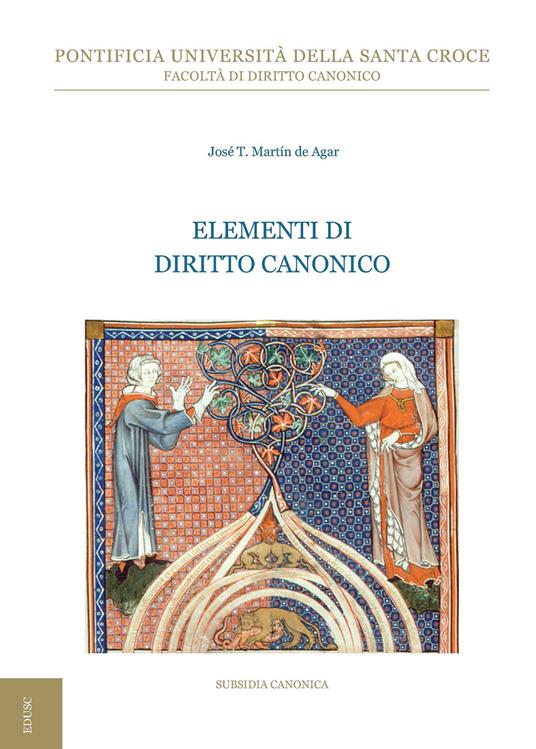 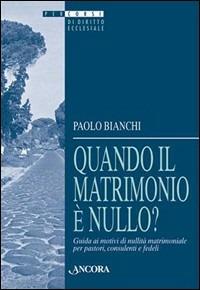 Il matrimonio è l’unione (alleanza) tra un uomo ed una donna attraverso la quale si donano e accettano vicendevolmente, in quanto uomo e donna, per tutta la vita, costituendo un progetto comune con una rilevanza sociale.
La vocazione al matrimonio (intesa come inclinazione, elezione e sorte comune) c’inserisce nella natura dell’uomo, maschio e femmina.
Antropologia giuridica del matrimonio: c’è una dimensione giuridica nella stessa donazione coniugale / corrisponde ad una configurazione naturale, dell’uomo creato maschio e femmina e con una vicendevole inclinatio. Vocazione naturale al dono di se.
1055 §1. Il patto matrimoniale con cui l'uomo e la donna stabiliscono tra loro la comunità di tutta la vita, per sua natura ordinata al bene dei coniugi e alla procreazione e educazione della prole, tra i battezzati è stato elevato da Cristo Signore alla dignità di sacramento . 
§ 2. Pertanto tra i battezzati non può sussistere un valido contratto matrimoniale, che non sia per ciò stesso sacramento
Il matrimonio si da nella natura, nell’uomo e la donna uniti, nell’una caro.
C’è un solo matrimonio. Bisogna distinguere tra la realtà del matrimonio e la sua regolamentazione giuridica (civile, religiosa). Non ci sono “due matrimoni” ma uno solo, che è allo stesso tempo civile e religiosa.
Il canone 1055 segnala che il patto coniugale costituisce una comunità tra i coniugi, con fini propri e che è stata elevata alla dignità di sacramento.
L’affermazione che i coniugi costituiscono l’una caro comporta una nuova identità personale: sono consortes, condividono una sorte comune. 
Una nuova realtà che trasforma e trascende i coniugi.
Relazioni familiari
Quella coniugale è la prima delle relazioni familiari.
Caratteristiche delle relazioni familiari: interpersonali e complementari; intrapersonali (definiscono l’identità della persona in relazione con gli altri); biografiche; irriducibili; comunionali.
Matrimonio come atto costitutivo (in fieri: il consenso o patto coniugale) e come realtà costituita (in facto esse: una caro, vincolo, consortium totius vitae; communitas vitae et amoris).
Can. 1057 - §1. L'atto che costituisce il matrimonio è il consenso delle parti manifestato legittimamente tra persone giuridicamente abili; esso non può essere supplito da nessuna potestà umana. §2. Il consenso matrimoniale è l'atto della volontà con cui l'uomo e la donna, con patto irrevocabile, dànno e accettano reciprocamente se stessi per costituire il matrimonio.
Il c. 1057 fa riferimento al consenso da due prospettive: come patto (atto comune degli sposi) e come realtà soggettiva (ognuno degli sposi deve voler sposarsi). 
Il consenso degli sposi è insostituibile: nessuno può darlo al posto degli sposi (cfr. can. 1057 § 1 in fine).
Matrimonio in fieri e in facto esse
Il consenso è efficace una volta è stato dato (non deve essere “sostenuto” nel tempo, diversamente dall’affectio maritalis del diritto romano).
Il consenso non nasce da un atto “magico” o isolato dalla storia della persona: si inserisce nella sua biografia, un processo personale de formazione, attraverso l’innamoramento che interessa tutte le dimensioni della persona: istintiva-corporea, affettiva, volontaria.
È un atto della persona. Il consenso è un atto di amore? Che rilevanza ha l’amore nel matrimonio? Il matrimonio non è un “innamoramento” indefinito. È una comunità di vita e amore: proviene dall’amore e porta all’amore. 
La giuridicità intrinseca del matrimonio: l’amore a titolo di debito. Dal “ti sposo perché ti amo” al “ti amo perché ti ho sposato”.
Quando l’attrazione-sentimento verso il bene desiderato si personalizza, l’inclinazione amorosa si trasforma in un amore personale, propriamente umano: l’amore coniugale. 
L’oggetto del consenso: la persona nella sua coniugalità. La forza integratrice della complementarità sessuale
L’eterosessualità.
Il matrimonio, istituzione naturale
Istituto naturale
Istituto naturale. Contenuto né arbitrario né “culturale”. Il disegno originale di Dio, autore di ogni matrimonio.
L’essenza del matrimonio è proprio l’una caro. Il livello dell’essere e del dover essere. Gli sposi vogliono “essere” sposi (donarsi vicendevolmente, diventare una sola carne) più che “vivere come” sposi o “essere ritenuti” tali dalla società.
Gli elementi sui quali poggia il sistema matrimoniale (cfr. can. 1057): consenso, capacità o abilità (assenza di impedimenti), forma.
La persona deve voler sposarsi, poter farlo e veder riconosciuta la sua volontà.
La volontà dei coniugi dev’essere “matrimoniale”: decidono se sposarsi o meno, ma non decidono il contenuto della relazione.
Non c’è contrapposizione tra libertà e natura. L’essenza della libertà non sta nella facoltà di scegliere ma nella possibilità di scegliere il bene.
Proprietà
Le proprietà sono l’unità e l’indissolubilità (cfr. can. 1056). Sono proprietà di ogni matrimonio, non solo di quello cristiano. Corrispondono alla verità originale del matrimonio (“all’inizio non fu così…”).
Sono proprietà non perché sono importanti ma perché definiscono e strutturano il matrimonio: lo si riconosce proprio perché è un’unione totale nella dimensione coniugale della persona, totale nel tempo (indissolubile) e nella donazione esclusiva (unità-fedeltà). L’unità e l’indissolubilità sono il modo proprio come sono uniti i coniugi.
L’indissolubilità non è un desiderio o una tendenza, nemmeno un obbligo, ma un dono. Un dono di Dio, per questo è possibile e allo stesso tempo richiesto dalla natura.
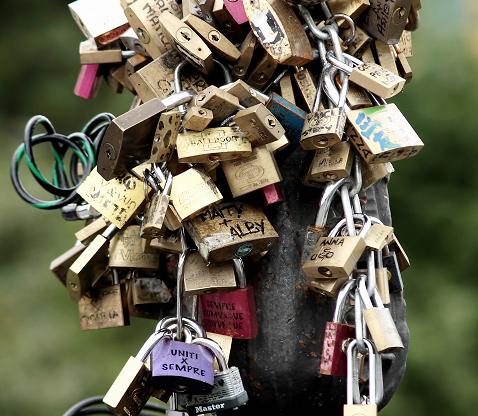 Fini del matrimonio
I fini del matrimonio: quello verso cui tende la natura. Secondo il can. 1055 sono il bene dei coniugi e il bene della prole. Tutti e due seguono la dinamica della donazione coniugale: se la donazione è veramente coniugale, cercherà il bene dell’altro e sarà aperto alla vita. Un atteggiamento antinatalista è anticoniugale e contrario al bene dei coniugi. Non si può perseguire un fine a scapito dell’altro.
Sono fini perché il matrimonio si apre, si orienta verso di essi. Non perché necessariamente debba raggiungerli: i figli possono non arrivare, ma non possono essere esclusi. Il matrimonio può fallire, ma nell’origine deve essere orientato verso il bene di entrambi i coniugi.
La sacramentalità del matrimonio
Le tre istituzioni del matrimonio. Il matrimonio nell'ordine della creazione ("sacramento primordiale") e nell'ordine della redenzione. Cfr. Giovanni Paolo II, Uomo e la donna li creò. Catechesi del mercoledì sull'amore umano.  
Ef 5, 31-32: “Per questo l'uomo lascerà suo padre e sua madre e si unirà a sua moglie, e i due diventeranno una sola carne. Questo mistero è grande; lo dico in riferimento a Cristo e alla Chiesa ”. 
Tre unioni (il matrimonio cristiano, l'unione di Cristo con la Chiesa, l’una caro). 
Il sacramentum magnum (che "si riferisce a Cristo e alla Chiesa") è precisamente il matrimonio dell'inizio, l’una caro della Genesi.
Giovanni Paolo II collega la sacramentalità del matrimonio come uno dei sette sacramenti alla sua capacità - anche quando non è un sacramento in senso stretto perché i due coniugi non sono battezzati - di rivelare l'amore sponsale di Cristo. Sia le nozze "del principio" che le nozze della redenzione sono segni dell'amore di Cristo per gli uomini: prima di Cristo, come proclamazione e figura del sacramento. Dopo la sua venuta, come realizzazione di questa unione. Quindi, ogni matrimonio partecipa necessariamente (anche se non è un sacramento in senso stretto) al piano creazionale e salvifico voluto da Dio. 
La prima rivelazione di ciò che Dio ha da dire (Dio ama il suo popolo) si trova nell’una caro. La pienezza, nell’Incarnazione.
Le parole della Genesi 2, 24, “l’uomo . . . si unirà a sua moglie e i due saranno una sola carne”, (…) costituiscono il matrimonio quale parte integrante e, in certo senso, centrale del “sacramento della creazione”. (…) Secondo queste parole, il matrimonio è sacramento in quanto parte integrale e, direi, punto centrale del “sacramento della creazione”. In questo senso è sacramento primordiale (Giovanni Paolo II).
Il Codice di Diritto Canonico esprime questa continuità (o inseparabilità) tra matrimonio e sacramento nel can. 1055 § 2: non ci può essere matrimonio (tra battezzati) che non sia per ciò stesso un sacramento.
Di conseguenza, non solo non è realistico pensare a un matrimonio non sacramentale tra i battezzati (cfr. can. 1055 § 2), ma anche affermare l'esistenza di un matrimonio "naturale" estraneo alla virtualità significativa dell'amore sponsale di Cristo. Inoltre, il matrimonio è tanto più "naturale" quanto più è conforme al suo proprio significato, che si completa nel sacramento della Nuova Legge proprio perché il disegno originale di Dio consiste nel suo orientamento verso Cristo.
Specificità rispetto agli altri sacramenti. Il segno sacramentale è la realtà naturale stessa. Dum fit / dum permanet.
Fede e matrimonio. Familiaris consortio 68
«Il sacramento del matrimonio ha questo di specifico fra tutti gli altri: di essere il sacramento di una realtà che già esiste nell'economia della creazione, di essere lo stesso patto coniugale istituito dal Creatore «al principio». La decisione dunque dell'uomo e della donna di sposarsi secondo questo progetto divino, la decisione cioè di impegnare nel loro irrevocabile consenso coniugale tutta la loro vita in un amore indissolubile ed in una fedeltà incondizionata, implica realmente, anche se non in modo pienamente consapevole, un atteggiamento di profonda obbedienza alla volontà di Dio, che non può darsi senza la sua grazia».
Retta intenzione
Difficoltà di stabilire i criteri della fede necessaria.
«Quando, al contrario, nonostante ogni tentativo fatto, i nubendi mostrano di rifiutare in modo esplicito e formale ciò che la Chiesa intende compiere quando si celebra il matrimonio dei battezzati, il pastore d'anime non può ammetterli alla celebrazione. Anche se a malincuore, egli ha il dovere di prendere atto della situazione e di far comprendere agli interessati che, stando così le cose, non è la Chiesa ma sono essi stessi ad impedire quella celebrazione che pure domandano».
Discorsi alla Rota 2001 e 2003.
1998/2005
Discorso alla Rota 2013: fides-foedus
“Il patto indissolubile tra uomo e donna, non richiede, ai fini della sacramentalità, la fede personale dei nubendi; ciò che si richiede, come condizione minima necessaria, è l’intenzione di fare ciò che fa la Chiesa. Ma se è importante non confondere il problema dell’intenzione con quello della fede personale dei contraenti, non è tuttavia possibile separarli totalmente. Come faceva notare la CTI in un Documento del 1977, «nel caso in cui non si avverta alcuna traccia della fede in quanto tale (nel senso del termine "credenza", disposizione a credere), né alcun desiderio della grazia e della salvezza, si pone il problema di sapere, in realtà, se l’intenzione generale e veramente sacramentale di cui abbiamo parlato, è presente o no, e se il matrimonio è contratto validamente o no». Il beato Giovanni Paolo II, rivolgendosi a codesto Tribunale, dieci anni fa, precisò, tuttavia, che «un atteggiamento dei nubendi che non tenga conto della dimensione soprannaturale nel matrimonio può renderlo nullo solo se ne intacca la validità sul piano naturale nel quale è posto lo stesso segno sacramentale».
CTI Reciprocità tra Fede e Sacramenti nell'economia sacramentale, 3 marzo 2020.
Benedetto XVI e la fede necessaria
“L’abbandono di una prospettiva di fede sfocia inesorabilmente in una falsa conoscenza del matrimonio, che non rimane priva di conseguenze nella maturazione della volontà nuziale” (Francesco, Discorso alla Rota, 2015).
Chi ha una fede debole o assente è più difficile che percepisca la verità del matrimonio e può vedersi determinato verso un “non-matrimonio”: «per questo il giudice, nel ponderare la validità del consenso espresso, deve tener conto del contesto di valori e di fede – o della loro carenza o assenza – in cui l’intenzione matrimoniale si è formata. Infatti, la non conoscenza dei contenuti della fede potrebbe portare a quello che il Codice chiama errore determinante la volontà (cfr can. 1099). 
“È bene ribadire con chiarezza che la qualità della fede non è condizione essenziale del consenso matrimoniale, che, secondo la dottrina di sempre, può essere minato solo a livello naturale (cfr CIC, can. 1055 § 1 e 2). Infatti, l’habitus fidei è infuso nel momento del Battesimo e continua ad avere influsso misterioso nell’anima, anche quando la fede non è stata sviluppata e psicologicamente sembra essere assente. Non è raro che i nubendi, spinti al vero matrimonio dall’instinctus naturae, nel momento della celebrazione abbiano una coscienza limitata della pienezza del progetto di Dio, e solamente dopo, nella vita di famiglia, scoprano tutto ciò che Dio Creatore e Redentore ha stabilito per loro” (Rota 2016). Similmente in Amoris laetitia 75.
“Una mentalità diffusa tende ad oscurare l’accesso alle verità eterne. Una mentalità che coinvolge, spesso in modo vasto e capillare, gli atteggiamenti e i comportamenti degli stessi cristiani, la cui fede viene svigorita e perde la propria originalità di criterio interpretativo e operativo per l’esistenza personale, familiare e sociale. Tale contesto, carente di valori religiosi e di fede, non può che condizionare anche il consenso matrimoniale” (Discorso 2017).
Livelli di significazione sacramentale
Nella tradizione si discuteva se il matrimonio nascesse con il consenso o con la copula coniugale. Alla fine si consolidò la teoria consensuale: il matrimonio nasce con il consenso (consensus facit nuptias). La consumazione del matrimonio ha comunque una certa rilevanza: antropologica, giuridica e sacramentale.
In una celebrazione per tappe del matrimonio, la consumazione aveva più rilevanza: la prima fase «sponsale» (con l'intervento delle famiglie, che talvolta "promettevano" il minore in matrimonio) doveva essere seguita dalla fase "coniugale", in cui solo gli sposi potevano decidere su se stessi, portando alla consumazione del matrimonio.
I coniugi si "dicono" con i loro corpi ciò che si sono detti con le parole del consenso. D'altra parte, la consumazione completa il segno sacramentale e rende l'unione indistruttibile. Differenza tra matrimonio rato (tra persone battezzate) e matrimonio consumato (una volta avvenuta la copula coniugale), «non può essere sciolto da nessuna potestà umana», 1141. 
Relazione tra matrimonio ed eucaristia. Implicazioni per la cura pastorale del matrimonio. Ammissione ai sacramenti delle persone divorziate e risposate.
Ius connubii e favor matrimonii
Can. 1058: Tutti possono contrarre il matrimonio, se non ne hanno la proibizione dal diritto.
Can. 1060: Il matrimonio ha il favore del diritto; pertanto nel dubbio si deve ritenere valido il matrimonio fino a che non sia provato il contrario.
Sono principi basilari del sistema matrimoniale. Conseguenza della vocazione al dono di sé e dell’inclinazione naturale: tutti hanno diritto a sposarsi; si presume che il matrimonio celebrato è valido.
Caratteristiche dello ius connubii: inalienabile; irrinunciabile; indisponibile. Il diritto al matrimonio è un diritto ad un vero matrimonio. Il contenuto non è a disposizione dei soggetti (scelgono se sposarsi ma non decidono cosa sia sposarsi).
Criteri di ammissione al matrimonio. Il criterio classico della pubertà. Il regime attuale: età minima; capacità per consumare; capacità consensuale.
Discrezione-maturità: Non è altro che l’essere padrone di sé, l’integrare le tendenze per donare sé stesso. Autoconoscersi, per autopossedersi e donarsi. Per questo non occorre essere un superuomo: è la cosa più naturale, cioè, il risultato dello sviluppo adeguato delle tendenze della natura umana. (GPII Allocuzioni alla Rota 1987 e 1988).
A volte la giurisprudenza ricorda che “matrimonium etiam pro rudibus est”. Non ci vuole una particolare qualifica intellettuale. Spesso le persone più semplici e meno “sofisticate” colgono meglio la natura della donazione coniugale 
Il fidanzamento e gli sponsali
Can. 1063: «I pastori d’anime sono tenuti all’obbligo di provvedere che la propria comunità ecclesiastica presti ai fedeli quella assistenza mediante la quale lo stato matrimoniale perseveri nello spirito cristiano e progredisca in perfezione. Tale assistenza va prestata innanzitutto:
1º con la predicazione, con una adeguata catechesi ai minori, ai giovani e agli adulti, e anche con l’uso degli strumenti di comunicazione sociale, mediante i quali i fedeli vengano istruiti sul significato del matrimonio cristiano e sul compito dei coniugi e genitori cristiani;
2º con la preparazione personale alla celebrazione del matrimonio, per cui gli sposi si dispongano alla santità e ai doveri del loro nuovo stato».
3) con una fruttuosa celebrazione liturgica del matrimonio, in cui appaia manifesto che i coniugi significano e partecipano al mistero di unione e di amore fecondo tra Cristo e la Chiesa; 
4) offrendo aiuto agli sposi perché questi, osservando e custodendo con fedeltà il patto coniugale, giungano a condurre una vita familiare ogni giorno più santa e più intensa.
Preparazione per il matrimonio
Fasi della preparazione
Le fasi della preparazione (cfr. Familiaris consortio, n. 66): remota, prossima, immediata. Tutti hanno diritto al matrimonio, non può essere riservato ad una élite.
(Discorso Rota 2019: Preparazione permanente).
Importanza della preparazione per garantire che chi si sposa abbia la consapevolezza e la maturità per donarsi. Evitare i matrimoni nulli.
Importanza dei corsi di preparazione al matrimonio per perseguire una celebrazione valida e fruttuosa.
L’istruttoria prematrimoniale: non una pratica puramente amministrativa; valenza pastorale; modo di garantire la conoscenza, consapevolezza, libertà.
Negli Itinerari catecumenali per la vita matrimoniale de Dicastero per i Laici, la Famiglia e la Vita (15 giugno 2022) si parla di tre fasi:
La prima fase pre-catecumenale, che coinvolge la pastorale dell'infanzia e quella giovanile.
Questa fase serve per preparare il terreno e «condurre i fanciulli a scoprire se stessi come esseri dotati di una ricca e complessa psicologia e di una personalità particolare con le proprie forze e debolezze». Si presenterà l'antropologia cristiana e si educheranno gli adolescenti all'affettività e alla sessualità in vista «della futura chiamata ad un amore generoso, esclusivo e fedele». 
La fase intermedia può avere una durata variabile a seconda del cammino in cui ogni coppia si trova, in pratica se la coppia proviene da un cammino di fede o se si avvicina per la prima volta, o si riavvicina dopo molto tempo. 
La terza fase, quella catecumenale, si divide a sua volta in tre parti: 
la preparazione prossima, per la riscoperta del messaggio cristiano e delle Sacre Scritture; finalità:
a) riproporre una catechesi di iniziazione alla fede cristiana e un avvicinamento alla vita ecclesiale; b) far vivere un’iniziazione specifica al sacramento del matrimonio e arrivare alla chiara consapevolezza delle sue note essenziali; c) approfondire i temi legati al rapporto di coppia e prendere coscienza delle proprie carenze psicologiche e affettive; d) portare a termine una prima fase del discernimento della coppia circa la vocazione nuziale; e) continuare con più decisione un cammino spirituale
la preparazione immediata, nei mesi che precedono la celebrazione del matrimonio, durante la quale si suggeriscono esperienze spirituali e ritiri; 
si insisterà sulle indispensabili condizioni di libertà (nella coppia e della coppia) e di piena consapevolezza riguardo agli impegni che si assumono con la scelta che si sta per compiere, legati alle caratteristiche essenziali del matrimonio (indissolubilità, unità, fedeltà, fecondità) e che saranno l’oggetto specifico dei colloqui canonicamente previsti con il parroco (istruttoria prematrimoniale, pastorale BXVI 2011; pubblicazioni ecc)
breve ritiro spirituale e dalla consegna di un oggetto simbolico, ad esempio una preghiera che le coppie potranno recitare insieme quando si incontrano
preparazione liturgica
ed infine l'accompagnamento dei primi anni di matrimonio, periodo delicato in cui la Grazia ha bisogno di essere accompagnata ed in coniugi invitati a cooperare con essa. 
La pastorale matrimoniale sarà soprattutto la pastorale del vincolo: si aiuteranno le coppie, ogni volta che si troveranno di fronte a nuove difficoltà, ad avere a cuore, al di sopra di tutto, la difesa e il consolidamento dell'unione matrimoniale.
Evitare burocratizzare troppo
La forma del matrimonio
Formalità intrinseca (il consenso deve essere espresso in parole o segni equivalenti: cfr. can. 1104) e forma richiesta dal legislatore
Cfr. can. 1108 § 1. Soltanto sono validi i matrimoni celebrati davanti al teste qualificato (l’Ordinario o il parroco del luogo, o un sacerdote o diacono delegato da uno di essi) e due testi comuni.
Eccezionalmente anche i laici (c. 1112)
Evoluzione della forma:
Fino al Decreto Tametsi di Trento (1563): la forma canonica non era richiesta ad validitatem. Possibilità di celebrazione clandestina
Introduzione della forma per la validità col Tametsi 
Dal decreto Ne temere (1908) e CIC 17: pubblicazione universale, competenza territoriale del teste qualificato, atteggiamento attivo; forma straordinaria.
Requisiti per la validità
I soggetti obbligati alla forma (tutti i battezzati cattolici o battezzati fuori dalla chiesa cattolica ma in essa accolti).
Fino al m.p. Omnium in mentem il can. 1117 esimeva coloro che avevano abbandonato la Chiesa con atto formale. 
Requisiti per la validità: presenza simultanea degli sposi (personalmente o tramite un procuratore); teste qualificato (ordinario o parroco, o un delegato da uno di essi); due testi comuni.
Il teste qualificato. Competenza ordinariamente territoriale. 
1109: L'Ordinario del luogo e il parroco, eccetto che con sentenza o decreto siano stati scomunicati o interdetti o sospesi dall'ufficio oppure dichiarati tali, in forza dell'ufficio assistono validamente, entro i confini del proprio territorio, ai matrimoni non solo dei sudditi, ma anche dei non sudditi, purché almeno una delle due parti sia ascritta alla Chiesa latina 
L’Ordinario e il parroco possono anche concedere la delegazione a qualsiasi sacerdote o diacono (c. 1111), sia in modo generale (per un numero indeterminato di matrimoni) che speciale (per un numero determinato). 
Se generale, deve essere concessa per iscritto.
Concessione espressa, sia in modo esplicito che implicito. Non tacita né presunta.
Il vescovo può concedere la delegazione ai laici (c. 1112) .
La supplenza della facoltà e l’errore comune  (can. 144).
Licenza del parroco o dell’Ordinario proprio (can. 1115); luogo della celebrazione (can. 1118: nella chiesa parrocchiale; in un altra chiesa o luogo sacro; in un luogo degno, con l’autorizzazione dell’Ordinario
La forma liturgica esprime la realtà sacramentale, ma non la crea: i matrimoni si benedicono perché sono santi, non affinché lo diventino (M.J. Scheeben).
Iscrizione e registro nei registri ecclesiali (della parrocchia di celebrazione e di quella del battesimo degli sposi) e civili (dove i rapporti tra la Chiesa e lo Stato lo stabiliscano).
Requisiti per la liceità
In senso proprio, matrimonio misto: tra un cattolico e un altro validamente battezzato in una "Chiesa o comunità ecclesiale non in piena comunione con la Chiesa cattolica". Can. 1124
Con impedimento di disparità di culto: tra cattolici e non battezzati (can. 1086).
L’Ordinario del luogo deve dare la licenza (in caso di matrimonio misto) o la dispensa (per la validità) in caso di disparità di culto.
In entrambi i casi, l'Ordinario concederà la licenza (per il matrimonio misto) o la dispensa (dall'impedimento della disparità di culto) se sono date le garanzie del can. 1125:
1° che la parte cattolica dichiari di voler evitare ogni pericolo di allontanamento dalla fede, e prometta sinceramente che farà tutto il possibile per vedere che tutta la prole sia battezzata ed educata nella Chiesa cattolica;
2° che l'altra parte contraente sia informata in tempo utile delle promesse che la parte cattolica deve fare, in modo che si possa stabilire che è veramente consapevole della promessa e dell'obbligo della parte cattolica;
3° che entrambe le parti siano istruite sui fini e le proprietà essenziali del matrimonio, che non possono essere esclusi da nessuna delle due parti.
Matrimoni misti e con disparità di culto
Anomalie del consenso
I pilastri su cui poggia il sistema matrimoniale sono il consenso, la abilità e la forma (cfr. can. 1057): volersi sposare, potersi sposare e sposarsi secondo le formalità richieste dal legislatore.
Quindi, la nullità può essere dovuta a uno di questi tre ambiti
ex parte consensus (se il consenso non è veramente matrimoniale), ex parte personae (se c'è un impedimento), ex parte formae (per mancanza o difetto della forma richiesta).
Il consenso è assolutamente insostituibile: solo i coniugi possono decidere di se stessi. Distinguere il consenso dai motivi che hanno portato alla decisione di sposarsi: i motivi possono essere molto vari, più o meno "romantici", preparano al consenso ma sono diversi: il matrimonio può celebrarlo tanto chi è follemente innamorato ma anche chi cerca una madre per i propri figli (ma nel secondo caso, il vedovo non può strumentalizzare la persona della moglie, come se fosse una serva).
Anomalie (segue)
Il consenso è un atto della volontà, che richiede una conoscenza minima: nihil volitum nisi praecognitum.
L'atto di consenso è semplice: "Voglio sposare te". Questo richiede la conoscenza minima sul matrimonio e della persona, la capacità di donarsi come coniuge e la volontà di farlo. 
	Le conoscenze e le capacità richieste sono minime, proprio per la naturale inclinazione al matrimonio. 
Le cause che rendono insufficiente il consenso, che vedremo in seguito, riguardano principalmente due aree: l'incapacità consensuale (dice di volerlo ma non può donarsi coniugalmente) e la simulazione (dice di volerlo ma non lo vuole veramente). Oltre a questi, il consenso può essere insufficiente per la presenza di un errore sostanziale, un timore grave o una condizione.
Incapacità consensuale (c. 1095)
Can. 1095: Sono incapaci a contrarre matrimonio: 
1) coloro che mancano di sufficiente uso di ragione; 
2) coloro che difettano gravemente di discrezione di giudizio circa i diritti e i doveri matrimoniali essenziali da dare e accettare reciprocamente; 
3) coloro che per cause di natura psichica, non possono assumere gli obblighi essenziali del matrimonio.
Per interpretare il can. 1095
Diritto al matrimonio ed esercizio del diritto. Can. 1058
Capacità e abilità
È richiesta la capacità di compiere un atto veramente umano (consapevole e libero), adeguato all'impegno che si sta assumendo.
Presunzione di capacità e volontarietà
Capacità di fare ciò che la natura inclina a fare.
Origini giurisprudenziali (e sviluppo della scienza psicologica e psichiatrica nel corso del XX secolo)
Il CIC 17 non prevedeva un canone specifico sulla capacità psichica, ma un riferimento generico all'amentia e alla demenza, quando una persona era priva di ragione in generale (amens), o in un'area specifica, come la sessualità o la possibilità di avere una relazione coniugale (demens). 
Durante il periodo del CIC 17 si ammetteva che sia la mancanza di uso della ragione che il grave difetto di giudizio potessero rendere una persona incapace di contrarre matrimonio. I casi di matrimonio davanti ai tribunali ecclesiastici, che riguardavano problemi mentali, venivano normalmente studiati sotto i capitoli dell'amentia o della demenza. 
Il problema è che sembra avere la minima discrezionalità ma non può vincolarsi. Analogia con l'impotenza
Il canone 1095 prevede i casi in cui una persona soffre di un'anomalia psichica che la rende inadatta a donarsi come coniuge
Capacità per un atto, quello del consenso (del darsi come marito e moglie), che si proietta nel futuro: non capacità per la vita matrimoniale (che può venire meno per cause sopravvenute).
Il canone 1095 sancisce la nullità se c'è un'anomalia che colpisce gravemente le facoltà intellettive e volitive e che deve essere presente al momento del consenso.
Per riassumere:
Presunzione di validità e capacità (can. 1060)
Il canone 1095 prevede i casi in cui una persona soffre di un'anomalia psichica che la rende inadatta a donarsi come coniuge 
L'incapacità deve essere presente al momento della celebrazione del matrimonio, per cui è irrilevante che sorga successivamente.
L'anomalia deve essere sufficientemente grave da impedire qualcosa di naturale come il matrimonio.
Due criteri: medico e giuridico.
Convinzione (il canone riprende un'esigenza della legge naturale) e perplessità (interpretazione non pacifica; come è possibile che tanti siano incapaci di ciò che è più naturale).
Interventi del magistero, in particolare 1987-1988; 2009.
Il Papa vuole evitare "lo scandalo di vedere in pratica distrutto il valore del matrimonio cristiano dal moltiplicarsi esagerato e quasi automatico delle dichiarazioni di nullità, in caso di fallimento del matrimonio, sotto il pretesto di una qualche immaturità o debolezza psichica dei contraenti" (discorso di Giovanni Paolo II nel 1987, ripreso da Benedetto XVI nel 2009).
Benedetto XVI, Discorso alla Rota 2009
Massime del magistero:
a) Distinzione tra “una maturità psichica che sarebbe il punto d’arrivo dello sviluppo umano”, e “la maturità canonica che è invece il punto minimo di partenza per la validità del matrimonio”; 
b) Distinzione tra incapacità e difficoltà, in quanto “solo l’incapacità, e non già la difficoltà a prestare il consenso e a realizzare una vera comunità di vita e di amore, rende nullo il matrimonio”;
c) Distinzione tra la dimensione giuridica della normalità, che ispirandosi ad una visione integrale e realistica della persona umana “comprende anche moderate forme di difficoltà psicologica”, e la dimensione clinica o medica secondo la quale “ogni forma di psicopatologia può sembrare contraria alla normalità”; 
d) Distinzione tra la “capacità minima, sufficiente per un valido consenso” e la capacità idealizzata “di una piena maturità in ordine ad una vita coniugale felice”.
Di conseguenza, una vera incapacità  «è ipotizzabile solo in presenza di una seria forma di anomalia che, comunque si voglia definire, deve intaccare sostanzialmente le capacità di intendere e/o di volere» 
(Benedetto XVI, Discorso alla Rota Romana, 29 gennaio 2009).
Deve trattarsi di un'anomalia grave, che riguarda qualche aspetto della vita coniugale, indipendentemente dal nome (malattia mentale in senso proprio o meno). La giurisprudenza ammette una varietà di cause psicologiche, che vanno dalle 	
malattie mentali (psicosi, nevrosi) 
anomalie sessuali che impediscono il normale esercizio della sessualità (iperestesia sessuale come ninfomania, sadismo, sadomasochismo, alcuni gradi di omosessualità, transessualismo, ecc.) 
disturbi di personalità che possono compromettere seriamente la possibilità di un minimo di integrazione psico-affettiva, come narcisismo, personalità antisociali o violente, particolarmente labili o che possono essere attratte dalla dipendenza da droghe, alcol, gioco d'azzardo compulsivo, personalità ansiose, ecc.
Non un'anomalia qualsiasi: deve essere la causa dell’incapacità.
Alcune anomalie sono compatibili con una vita normale (narcisisti, teatrali, emotivi, ansiosi...).
Non si può essere considerati normali se ci si dichiara incapaci: si può dichiarare la nullità solo se c'è una grave anomalia, perché l'effetto è grave.
Di solito esiste un legame tra l'anomalia, l'incapacità e il fallimento del matrimonio.
La prova dell’incapacità
Il canone 1095 individua tre casi di incapacità consensuale.
La distinzione non è dovuta a un maggior grado di gravità, ma alle dimensioni della volontarietà del consenso: come atto umano / con deliberazione proporzionata e autodeterminazione / con la possibilità di assumere lo status di coniuge.
Il giudice valuta in che misura il deficit psicologico ha privato la persona
dell'uso di ragione (in modo permanente o temporaneo),
di discrezione di giudizio (la capacità di capire, scegliere e accettare ciò che comporta essere un coniuge). 
Immaturità e mancanza di libertà interna
della possibilità di far fronte ai compiti inerenti agli obblighi matrimoniali.
La prova riguarda tre aree:
Il comportamento del soggetto, gli eventi significativi della sua vita che manifestano l'anomalia.
La "storia clinica", quando ha seguito delle cure mediche 
La perizia sulle condizioni psichiche del soggetto al momento del matrimonio.
La perizia è un mezzo di prova frequente nei processi, quando si richiede un parere tecnico che offra al giudice un'informazione qualificata. Il canone 1678 § 3 stabilisce che deve essere fatto nelle cause di incapacità psichica, a meno che non sia inutile (o impossibile).
Il criterio ultimo per dichiarare una persona incapace è giuridico, non medico. Il perito assiste il giudice.
Criteri per la scelta del perito
Il perito dà la sua opinione sulla condizione psichica. Il giudice deve "tradurre" in linguaggio giuridico.
Il perito deve condividere un’antropologia cristiana.
Il giudice dichiarerà la nullità se è certo dell'esistenza di un deficit qualificato (non una generica immaturità o condizionamento); un deficit che era presente al momento del matrimonio; che si è manifestato nella vita del soggetto perché corroborato dai fatti provati nella causa.
Il canone 1101 contiene una presunzione: che ciò che si manifesta corrisponde a ciò che si vuole. Una persona che dice di volersi sposare si presume che voglia davvero sposarsi. Ma può essere che non sia così, che la persona che dice di volersi sposare in realtà non voglia impegnarsi in alcun modo, o che voglia contrarre qualcosa che può essere chiamato matrimonio ma che è espressamente privato di una proprietà o di un elemento essenziale.
Al di là delle apparenze, è la vera intenzione delle persone che conta.
Can. 1101 §1. Il consenso interno dell'animo si presume conforme alle parole o ai segni adoperati nel celebrare il matrimonio .
§2. Ma se una o entrambe le parti escludono con un positivo atto di volontà il matrimonio stesso, oppure un suo elemento essenziale o una sua proprietà essenziale, contraggono invalidamente
La esclusione o simulazione del consenso
Simulazione totale e parziale
La giurisprudenza distingue tra simulazione totale e parziale. 
Nel primo caso, si esclude il matrimonio stesso (quando il matrimonio è celebrato esclusivamente come pretesto per ottenere benefici economici o la nazionalità ecc.);
nel secondo, seguendo la sistematizzazione di Agostino, si esclude uno dei "tria bona" del matrimonio: il "bonum sacramenti" (il bene dell'indissolubilità), il "bonum fidei" (il bene dell'unità o fedeltà) o il "bonum prolis" (il bene dei figli, inteso come apertura alla prole).
Atto positivo di esclusione
L'atto positivo di esclusione è il "negativo" dell'atto di consenso ("voglio sposare te").
Per sposarsi, non è necessario volere esplicitamente ciascuna delle proprietà e degli elementi del matrimonio. 
Per escludere, non basta non averli voluti: è necessario volere positivamente qualcosa di opposto al matrimonio.
Non basta “nolle”, è necessario “velle non”.
Non la mentalità, le previsioni («si casus ferat»); le idee possono essere la causa dell’esclusione. Ma devono influire positivamente sulla volontà.
La prova dell’esclusione
È un atto interno ma ha delle manifestazioni esterne.
Bisogna provare che è stato escluso con un "atto positivo»; non basta l'opinione, la mentalità a favore del divorzio, la previsione che se le cose vanno male c'è il divorzio, o che è meglio aspettare un po' per avere figli...
La giurisprudenza di solito struttura le prove intorno ai seguenti elementi:
a) Prova diretta, chiamata "confessione giudiziale": il presunto simulatore lo afferma davanti al giudice;
b) La "confessione extragiudiziale": persone che sapevano dello scopo simulatorio al momento del matrimonio (tempore non suspecto) e lo testimoniano davanti al giudice;
Valutazione dei testimoni
c) Ciò che la persona che afferma di aver simulato è congruente: si spiega perché c'è una "causa simulandi" che lo ha indotto ad escludere. Questa causa simulandi è valutata in relazione ai motivi che lo hanno portato a sposarsi nonostante tutto (causa contrahendi);
Causa simulandi remota e prossima
d) La conferma della simulazione nella "biografia" della persona: le circostanze antecedenti, concomitanti e post-matrimoniali che corroborano che egli sia stato effettivamente escluso: "facta eloquentiora sunt verbis".
Ignoranza ed errore
Relazione tra intelletto e volontà. 
Nihil volitum nisi praecognitum
Non si possono ammettere restrizioni nella sfera della volontà, ma la conoscenza è sempre limitata. Ciò che è solo imperfettamente conosciuto può essere pienamente voluto. 
L'atto di volontà (consenso) può essere dato anche se c'è una conoscenza non perfetta, anche se c'è un errore, a meno che non sia un errore sostanziale, che incide sull'oggetto stesso dell'atto.
La persona che dà il consenso ("voglio sposare te") deve avere una conoscenza minima (non una conoscenza completa, che è impossibile) della persona e del matrimonio. 
Se l'errore riguarda la sostanza della persona (error facti) o del matrimonio (error iuris), il matrimonio è nullo. 
Se riguarda le qualità della persona o le proprietà del matrimonio, è normalmente inteso come accidentale (non sostanziale) e non invalida il matrimonio.
Dell’error iuris si ocupa il can. 1099. E della conoscenza minima, il can. 1096:
Can. 1096 § 1§1. Perché possa esserci il consenso matrimoniale, è necessario che i contraenti almeno non ignorino che il matrimonio è la comunità permanente tra l'uomo e la donna, ordinata alla procreazione della prole mediante una qualche cooperazione sessuale.
 § 2. Tale ignoranza non si presume dopo la pubertà.
Can. 1099. L'errore circa l'unità o l'indissolubilità o la dignità sacramentale del matrimonio non vizia il consenso matrimoniale, purché non determini la volontà .
L’errore di diritto si verifica (eccezionalmente) quando la persona ha una forma mentis pervasa da un errore così radicato da essere capace di volere solo un "matrimonio" che non è tale, privo di una delle sue proprietà essenziali: la sua volontà è determinata, non può volere altro.
Can. 1097 § 1. L'errore di persona rende invalido il matrimonio .
§ 2. L'errore circa una qualità della persona, quantunque sia causa del contratto, non rende nullo il matrimonio, eccetto che tale qualità sia intesa direttamente e principalmente.
Bisogna tener presente che il consenso è diverso dagli atti che lo preparano (i motivi che mi spingono a sposarmi). È possibile sbagliarsi sulle ragioni, senza che l'errore influenzi il consenso. 
Se invece l'errore intacca l'oggetto del consenso, allora è sostanziale e invalidante: sia quandola qualità è l'unico modo di identificare la persona (errore ridondante) sia che l'errore riguardi una qualità "direttamente e principalmente intesa". L'interpretazione di questo errore non è semplice: conta l'intenzione, che la persona "riconosce" l'altro come coniuge nella misura in cui possiede una qualità. Progetto matrimoniale incentrato sulla qualità.
Bisogna vedere l’importanza che dà alla qualità (crieterium aestimationis), come ha influito nella preparazione (o ricerca) del matrimonio; come ha reagito (criterium reactionis) quando ha visto che l’altra parte non possedeva la qualità
La qualità su cui si sbaglia non può essere frivola né banale (Giovanni Paolo II, Discorso alla Rota, 1993).
Error facti (di fatto)
Sempre c’è un dolo (bonus-malus)
Elementi: 
Il decipiens manipola la volontà di uno degli sposi
Lo induce in errore su una qualità dell'altra parte
Non basta una qualità qualsiasi, ma deve essere di tale entità che per sua natura possa turbare il consorzio della vita coniugale (sterilità can. 1084);
Il deceptus (soggetto passivo) dà il consenso a causa di questo errore;
Ci deve essere un nesso causale tra l'artificio, l’intenzione di provocare l’inganno, l'errore e il consenso: voglio ingannarti per farti dare il consenso. 
Nela prova dell'errore, si deve tener conto dell'importanza data alla qualità e della reazione del deceptus alla scoperta dell'errore. In caso di errore doloso, deve essere provato il nesso di causalità tra la macchinazione, l'errore e la decisione di sposarsi.
Errore doloso
Can. 1098. Chi celebra il matrimonio, raggirato con dolo ordito per ottenerne il consenso, circa una qualità dell'altra parte, che per sua natura può perturbare gravemente la comunità di vita coniugale, contrae invalidamente.
Can. 1102 - §1. Non si può contrarre validamente il matrimonio sotto condizione futura .
 §2. Il matrimonio celebrato sotto condizione passata o presente è valido o no, a seconda che esista o no il presupposto della condizione.
§3. Tuttavia non si può porre lecitamente la condizione di cui al §2, se non con la licenza scritta dell'Ordinario del luogo.
Il legislatore canonico è interessato alla verità sostanziale più che a quella formale: a ciò che i coniugi vogliono veramente. Può essere che una persona voglia sposarsi "a condizione" che una circostanza sia verificata o meno.
È necessario distinguere la condizione vera da altre fattispecie che a volte sono chiamate (impropriamente) condizione: la causa, il modo, il presupposto.
Nella condizione, l'efficacia del consenso è sospesa fino alla verifica di un evento (condizione sospensiva) o il matrimonio si intende sciolto nel caso in cui si verifichi un evento (condizione risolutiva).
Il consenso sotto condizione
La condizione può riferirsi a un evento futuro (se finirai i tuoi studi, se riceverai la tua eredità), presente (se sei vergine, o fertile) o passato (se il bambino che aspetti è mio). Solo la condizione futura è propriamente una condizione, perché è assolutamente incerta. Il presente o il passato è incerto solo soggettivamente (non so se sei vergine o se il bambino è mio, ma il fatto è certo).
Il CIC considera nullo il matrimonio celebrato con una condizione propria (futura), mentre il consenso dato con quella impropria sarà valido o meno a seconda della verifica del fatto soggettivamente sconosciuto.
Il problema della condizione potestativa (che dipende dalla volontà della parte): a seconda che si voglia la serietà dell'impegno (che smetterai di fumare, che ti trasferirai a vivere nella città X, che collaborerai negli affari di famiglia, che ti prenderai cura dei miei genitori malati) o il risultato.
La prova della condizione: il dubbio; il criterio aestimativo e quello reactivo.
Il timore
Can. 1103 - È invalido il matrimonio celebrato per violenza o timore grave incusso dall'esterno, anche non intenzionalmente, per liberarsi dal quale uno sia costretto a scegliere il matrimonio.
La difesa della libertà nella scelta dello stato di vita. Nelle prime fonti del diritto canonico (il matrimonio dei bambini e degli schiavi). 
Ambiti sui quali incide la violenza.
Requisiti del timore:
 gravità (soggettiva: è sufficiente che colpisca chi la subisce, non è necessaria la gravità oggettiva, che potrebbe colpire qualsiasi persona); 
origine esterna (dovuta alla coazione di un'altra persona e non a fantasie o anche a scrupoli morali del soggetto); 
"indeclinabile" o inevitabile (la persona ha scelto il matrimonio proprio per evitare la minaccia o il danno). 
Può verificarsi anche se la minaccia non è direttamente contro la persona temuta ma contro l'aggressore (per esempio la minaccia di suicidio).
Bisogna distinguere la paura che toglie la libertà dalla paura normale e dai sempre presenti condizionamenti: "sposarsi con paura" è diverso da "sposarsi per paura".
Il timore reverenziale
Il "timore reverenziale" si verifica tra soggetti legati da una relazione di subordinazione (genitori-figli), quando, in considerazione della qualità della relazione che li unisce e del modo in cui la vivono, uno di loro vede come insopportabile un danno che sarebbe di per sé irrilevante (in assenza di questa relazione): la perdita dell'affetto dei genitori, per esempio. 
Stessi elementi del timore comune con delle peculiarità.
Prova del timore invalidante. La persona che sostiene di averne sofferto deve dimostrare che aveva un'avversione per il matrimonio, che ha superato solo volendo evitare la minaccia temuta.
Gli impedimenti
Il terzo àmbito sul quale può riscontrarsi la nullità: 
ex parte consensus, 
ex parte formae, 
ex parte personae.
Ricordare can. 1057:
§ 1 «L'atto che costituisce il matrimonio è il consenso delle parti manifestato legittimamente tra persone giuridicamente abili; esso non può essere supplito da nessuna potestà umana».
Gli impedimenti
Si tratta di fatti o circostanze personali che ostacolano il matrimonio, rendendo la persona inabile a sposarsi, poiché la celebrazione del matrimonio sarebbe in conflitto con un bene protetto dal diritto. Una persona che si sposa mentre è affetta da un impedimento e non ha ottenuto una dispensa (quando l'impedimento lo ammette), il matrimonio è nullo.
La ragion d'essere degli impedimenti è la salvaguardia della dignità del matrimonio, dei diritti e dei doveri delle parti e del bene comune.
Trattandosi di limitazioni all'esercizio dello ius connubii, esse devono essere espressamente previste dal legislatore e devono essere interpretate strettamente. Solo il legislatore universale (il Romano Pontefice) può stabilire gli impedimenti che invalidano il matrimonio. Il Vescovo può proibire, ma solo per la liceità (cfr. cann. 1075-1077).
Alcuni impedimenti sono imposti dalla natura stessa e sono chiamati di diritto divino o naturale; in questo caso la Chiesa si limita a dichiararli. Altri sono stabiliti dal legislatore umano e sono chiamati diritto ecclesiastico, umano o positivo.
Gli impedimenti della legge divina non possono essere dispensati. Quelli del diritto umano o positivo possono. Ordinariamente, l'Ordinario diocesano può dispensare (da quelli di diritto umano), a meno che il Romano Pontefice si sia riservato la dispensa da uno di essi, come ha fatto in tre casi. 
Un'altra distinzione tra gli impedimenti è quella tra gli impedimenti pubblici (se possono essere provati nel foro esterno per mezzo di documenti, testimoni, ecc.) e gli impedimenti occulti (se non possono essere provati o non sono stati rivelati).
Impedimenti
Impedimento di età
1083 - §1. L'uomo prima dei sedici anni compiuti, la donna prima dei quattordici pure compiuti, non possono celebrare un valido matrimonio .
§2. E' diritto della Conferenza Episcopale fissare una età maggiore per la lecita celebrazione del matrimonio.
La dispensa può essere concessa; sebbene abbia una base naturale, la determinazione dell'età è una questione di diritto positivo (sempre che ci sia la minima discrezione).
1084 § 1. L'impotenza copulativa antecedente e perpetua, sia da parte dell'uomo sia da parte della donna, assoluta o relativa, per sua stessa natura rende nullo il matrimonio .
§ 2. Se l'impedimento di impotenza è dubbio, sia per dubbio di diritto sia per dubbio di fatto, il matrimonio non deve essere impedito nè, stante il dubbio, dichiarato nullo .
 § 3. La sterilità nè proibisce nè dirime il matrimonio, fermo restando il disposto del can. 1098.
Di diritto naturale, poiché la donazione coniugale conduce per natura alla pienezza di significato del rapporto coniugale; nessuna dispensa può essere concessa. 
Invalida il matrimonio se l'atto coniugale non può essere compiuto, sia per ragioni fisiche, organiche, funzionali o psicologiche, e se l'impossibilità è assoluta oppure relativa (in relazione al coniuge).
Le caratteristiche dell'impedimento di impotenza per invalidare il matrimonio: certa, antecedente al matrimonio, perpetua. 
L'impotenza che può essere curata con mezzi leciti e proporzionati non invalida il matrimonio, né la sterilità (a meno che non sia nascosta in modo fraudolento).
Impotenza
Le persone anziane, anche se non hanno più vigore e non possono compiere la copula coniugale, possono essere ammesse al matrimonio, poiché il loro processo di perdita di vigore è naturale.
1085 § 1. Attenta invalidamente al matrimonio chi è legato dal vincolo di un matrimonio precedente, anche se non consumato.
§ 2. Quantunque il matrimonio precedente sia, per qualunque causa, nullo o sciolto, non per questo è lecito contrarne un altro prima che si sia constatata legittimamente e con certezza la nullità o lo scioglimento del precedente. 
Di diritto naturale, no può essere dispensato. Un matrimonio non può essere "celebrato" mentre il matrimonio precedente, che viene anch'esso "celebrato", è ancora in vita.
Distinguere concetti: scioglimento, separazione, nullità.
Se uno dei coniugi scompare, si può dichiarare la morte presunta dopo un'indagine, e l'altro può legittimamente sposarsi (cfr. can. 1707).
Vincolo precedente
Disparità di culto
La ragion d’essere è che la fede non deve essere inutilmente messa in pericolo. 
Di diritto positivo, può essere dispensato, se vengono date le garanzie previste per i matrimoni misti (vedi cc. 1125-1126).
Se ci sono dubbi sulla validità del battesimo, il matrimonio è da considerarsi valido finché non si prova la mancanza del battesimo (una volta provato che uno dei due non era stato battezzato, il matrimonio sarebbe nullo per non aver ottenuto la dispensa).
1086 - §1. E' invalido il matrimonio tra due persone, di cui una sia battezzata nella Chiesa cattolica o in essa accolta, e l'altra non battezzata .
 §2. Non si dispensi da questo impedimento se non dopo che siano state adempiute le condizioni di cui ai cann. 1125 e 1126.
  §3. Se al tempo della celebrazione del matrimonio una parte era ritenuta comunemente battezzata o era dubbio il suo battesimo, si deve presumere a norma del can. 1060 la validità del matrimonio finché non sia provato con certezza che una parte era battezzata e l'altra invece non battezzata.
Ordine sacro
Di diritto positivo. La dispensa è riservata alla Sede Apostolica (cfr. can. 1078 § 2), che la concede raramente per il presbiterato e praticamente mai per l'episcopato.
La dispensa dell’impedimento è diversa dalla perdita dello stato clericale.
1087 - Attentano invalidamente al matrimonio coloro che sono costituiti nei sacri ordini.
La ricezione degli ordini sacri comporta la libera accettazione del celibato (con delle eccezioni). 
Regime diverso riguardo il celibato dei chierici nella Chiesa latina e nelle Chiese orientali 
L’impedimento esiste anche nelle chiese orientali: una volta ordinati  (anche se diventano vedovi o il precedente matrimonio è stato annullato), non possono risposarsi (cfr. CCEO can. 804).
Benedetto XVI, Es. Ap. Sacramentum caritatis 24 e il celibato.
«I Padri sinodali hanno voluto sottolineare che il sacerdozio ministeriale richiede, attraverso l'Ordinazione, la piena configurazione a Cristo. Pur nel rispetto della differente prassi e tradizione orientale, è necessario ribadire il senso profondo del celibato sacerdotale, ritenuto giustamente una ricchezza inestimabile, e confermato anche dalla prassi orientale di scegliere i Vescovi solo tra coloro che vivono nel celibato e che tiene in grande onore la scelta del celibato operata da numerosi presbiteri. In tale scelta del sacerdote, infatti, trovano peculiare espressione la dedizione che lo conforma a Cristo e l'offerta esclusiva di se stesso per il Regno di Dio. Il fatto che Cristo stesso, sacerdote in eterno, abbia vissuto la sua missione fino al sacrificio della croce nello stato di verginità costituisce il punto di riferimento sicuro per cogliere il senso della tradizione della Chiesa latina a questo proposito. Pertanto, non è sufficiente comprendere il celibato sacerdotale in termini meramente funzionali. In realtà, esso rappresenta una speciale conformazione allo stile di vita di Cristo stesso. Tale scelta è innanzitutto sponsale; è immedesimazione con il cuore di Cristo Sposo che dà la vita per la sua Sposa. In unità con la grande tradizione ecclesiale, con il CVII e con i Sommi Pontefici miei predecessori, ribadisco la bellezza e l'importanza di una vita sacerdotale vissuta nel celibato come segno espressivo della dedizione totale ed esclusiva a Cristo, alla Chiesa e al Regno di Dio, e ne confermo quindi l'obbligatorietà per la tradizione latina. Il celibato sacerdotale vissuto con maturità, letizia e dedizione è una grandissima benedizione per la Chiesa e per la stessa società"
A partire dal terzo secolo c'è stata l'usanza del celibato tra molti chierici e la diffusione, sia in Oriente che in Occidente, della libera pratica del celibato tra i ministri sacri. Ne sono testimonianza molti scrittori ecclesiastici e Padri come Tertulliano, Sant'Epifanio, Sant'Efrem, Sant'Eusebio di Cesarea, San Cirillo di Gerusalemme, Sant'Ambrogio di Milano, Sant'Agostino, San Girolamo. 
Su questi presupposti, la Chiesa sancì le due tradizioni nel corso del tempo: in Oriente già nel 692 al Concilio di Trullo (a Costantinopoli) fu sancita l'usanza attuale per i cattolici orientali (continenza assoluta per i vescovi; e permesso di sposarsi per tutti i chierici inferiori prima dell'ordinazione); in Occidente, il celibato fu reso obbligatorio per tutti i sacerdoti al Concilio di Elvira (tra il 295-304).
Voto
La finalità è salvaguardare gli impegni della professione religiosa. Il voto (di castità) si riferisce al voto fatto in un istituto religioso (non secolare o società di vita apostolica), pubblico (non privato), perpetuo (non temporaneo), e non si applica ad altri impegni diversi dal voto (giuramenti, promesse...).
Di diritto positivo. Se il voto è stato fatto in un istituto religioso di diritto pontificio, la dispensa è riservata alla Sede Apostolica.
1088. Attentano invalidamente il matrimonio coloro che sono vincolati dal voto pubblico perpetuo di castità emesso in un istituto religioso
Ratto
Deve essere un maschio che trattiene una donna, non il contrario (entrambe le possibilità sono possibili nel CCEO).
Di diritto positivo può essere dispensato, ma di fatto non viene dispensato perché è più ragionevole che la donna riacquisti la sua libertà e decida se vuole sposarsi.
 La dispensa è possibile quando si convalida un matrimonio concluso (invalidamente) durante il rapimento.
1089. Non è possibile costituire un valido matrimonio tra l'uomo e la donna rapita o almeno trattenuta allo scopo di contrarre matrimonio con essa, se non dopo che la donna, separata dal rapitore e posta in un luogo sicuro e libero, scelga spontaneamente il matrimonio
Crimine
Ci sono diverse possibilità: qualcuno uccide il proprio coniuge o quello della persona che intende sposare; entrambi uccidono il coniuge di uno di loro (in questo caso non è richiesto che abbiano commesso il crimine a scopo di matrimonio).
È di diritto positivo; la dispensa è riservata alla Sede Apostolica (cfr. can. 1078 § 2).
1090 - §1. Chi, allo scopo di celebrare il matrimonio con una determinata persona, uccide il coniuge di questa o il proprio, attenta invalidamente a tale matrimonio.
 § 2. Attentano pure invalidamente al matrimonio tra loro quelli che cooperano fisicamente o moralmente all'uccisione di un coniuge
Parentela
Parentela: consanguineità; affinità; pubblica onestà; parentela legale
La ragion d'essere delle diverse modalità dell’impedimento di parentela è di proteggere la dignità del matrimonio e l'entità delle relazioni familiari (che sono irriducibili)
1091 - §1. Nella linea retta della consanguineità è nullo il matrimonio tra tutti gli ascendenti e i discendenti, sia legittimi sia naturali.
§2. Nella linea collaterale il matrimonio è nullo fino al quarto grado incluso.
§3. L'impedimento di consanguineità non si moltiplica.
§4. Non si permetta mai il matrimonio, se sussiste qualche dubbio che le parti siano consanguinee in qualunque grado della linea retta o nel secondo grado della linea collaterale.
Anche se non è espressamente indicato quale grado è di diritto divino e quale di diritto umano, non è concessa alcuna dispensa per la linea retta (ascendenti e discendenti) o per il secondo grado collaterale (tra fratelli e sorelle). Gli altri casi possono essere dispensati dall'Ordinario del luogo.
1092 L'affinità nella linea retta rende nullo il matrimonio in qualunque grado.
Nell’affinità (tra una persona e i consanguinei del suo coniuge defunto), il matrimonio con gli ascendenti o i discendenti consanguinei del coniuge (suocero-nuora, suocera-genero) è nullo.
1093 L'impedimento di pubblica onestà sorge dal matrimonio invalido in cui vi sia stata vita comune o da concubinato pubblico e notorio; e rende nulle le nozze nel primo grado della linea retta tra l'uomo e le consanguinee della donna, e viceversa .
La pubblica onestà è simile all'affinità ma nasce da un'unione diversa dal matrimonio (coabitazione, concubinato). Rende nullo il matrimonio con il genitore o con il figlio della persona con cui si è convissuto.
1094. Non possono contrarre validamente il matrimonio tra loro nella linea retta o nel secondo grado della linea collaterale, quelli che sono uniti da parentela legale sorta dall'adozione. 
La parentela legale dipende dal sistema di adozione in vigore nel paese. Rende nullo il matrimonio tra l'adottato e l'adottante e tra fratelli e sorelle per adozione.
In presenza di un impedimento, il matrimonio non può essere celebrato validamente. Si deve ottenere, quando possibile, la dispensa.
Gli impedimenti di diritto naturale (divino) non possono essere dispensati. Alcuni di essi possono cessare (per esempio, quello del vincolo precedente). 
Gli altri (quelli di diritto umano) si possono dispensare se c’è una causa sufficiente.
A parte i tre casi la cui dispensa è riservata alla Sede Apostolica (Ordini sacri, voto pubblico perpetuo di castità in un istituto religioso di diritto pontificio, delitto: cfr. can. 1078 § 2), la dispensa spetta all'Ordinario del luogo per i propri sudditi, ovunque essi risiedano, e per tutti coloro che di fatto risiedono nel suo territorio (cfr. can. 1078 § 1).
Dispensa degli impedimenti
Cioè, 
a) in circostanze normali può dispensare
La Santa Sede, tutti quelli di diritto ecclesiastico (umani), ma non dispensa mai dalla consanguineità in linea retta (genitori-figli) o collaterale in secondo grado (fratello e sorella);
L'Ordinario del luogo ai suoi sudditi in qualsiasi luogo e a tutti coloro che vivono nel suo territorio, tranne i tre impedimenti riservati alla Santa Sede (c. 1078).
b) se l'impedimento viene scoperto "quando tutto è pronto per il matrimonio" e non si può aspettare senza grave danno di chiedere e ottenere la dispensa, possono dispensare da tutti gli impedimenti tranne gli ordini sacri e il voto in un istituto di diritto pontificio:
L'Ordinario locale;
Il parroco e il ministro assistente, se l'Ordinario non può essere contattato e il caso è occulto (non conosciuto);
Il confessore, nel foro interno se il caso è occulto.
c) in pericolo di morte, possono dispensare tutti gli impedimenti tranne l'ordine del presbiterato (il diaconato invece sì):
L'Ordinario locale;
Il parroco e il ministro assistente, se non è possibile rivolgersi all'Ordinario del luogo;
Il confessore, nel foro interno e per gli impedimenti occulti.
La separazione matrimoniale
Separazione
Due tipi di separazione, a seconda del pericolo per il bene dei coniugi e della causa che legittima la separazione.
La separazione perpetua (meglio "indefinita"), che ha una sola causa legittima: l'adulterio di uno dei coniugi. L'altro (il coniuge "innocente") ha il diritto di chiedere la separazione perpetua e indefinita, anche se gli si consiglia di perdonare e ricevere il coniuge adultero. 
Si perde il diritto alla separazione: se ha commesso lui stesso l'adulterio, o ne è stato la causa o ha acconsentito; e anche se ha perdonato l'adultero. Il perdono può essere espresso, tacito (se ha mantenuto le relazioni coniugali dopo aver saputo dell'adulterio) o presunto (se non ha fatto nulla entro sei mesi dalla notizia dell'adulterio).
I coniugi hanno l’obbligo di vivere insieme; richiesto dai fini del matrimonio.
C. 1151. I coniugi hanno il dovere e il diritto di osservare la convivenza coniugale, eccetto che ne siano scusati da causa legittima.
Ma a volte la convivenza può nuocere al bene comune e può essere lecito sospendere l'obbligo di coabitazione, proprio per il bene dei coniugi. Si tratta di una separazione "manente vinculo", con il vincolo che rimane in vigore.
I coniugi non possono decidere da soli; devono avere una causa legittima ed essere autorizzati dall'autorità della Chiesa.
Le altre cause di separazione sono sempre temporanee e si verificano quando uno dei coniugi mette gravemente in pericolo la salute spirituale o corporale del coniuge o dei figli, o rende la vita insieme molto dura. Solo l'adulterio è causa di separazione perpetua perché l'adultero offende il coniuge "come coniuge" (in ciò che è più proprio del rapporto coniugale esclusivo).
Ci sono situazioni in cui i coniugi di fatto non vivono insieme (per motivi di lavoro o di malattia) che non sono situazioni di separazione in senso stretto: a volte è nell'interesse dei coniugi che uno di loro sia ricoverato in ospedale (per esempio se soffre di una malattia contagiosa), senza che l'altro coniuge sia lasciato solo. La separazione come istituto giuridico implica un certo grado di colpa o di responsabilità da parte di uno dei coniugi.
Deve intervenire l'autorità, che riconosce la legittimità della causa e "autorizza" la separazione. Il coniuge che si separa di sua iniziativa (per evitare ulteriori danni) deve rivolgersi all'autorità. E una volta cessato il pericolo, deve riammettere l'altro coniuge.
La cessazione dell'obbligo di vivere insieme non elimina gli altri obblighi coniugali (di fedeltà, educazione e cura dei figli, ecc.).
Le cause di separazione possono essere portate per via amministrativa o giudiziaria. Proprio perché sono in gioco interessi civili, l'autorità ecclesiastica, pur affermando la sua giurisdizione, permette di fatto che le cause di separazione siano portate davanti all'autorità civile.
Scioglimento del matrimonio
Scioglimento del matrimonio
1141 – «Il matrimonio rato e consumato non può essere sciolto da nessuna potestà umana e per nessuna causa, eccetto la morte”.
“È necessario riaffermare che il matrimonio sacramentale rato e consumato non può mai essere sciolto, neppure dalla potestà del Romano Pontefice. (…) Emerge quindi con chiarezza che la non estensione della potestà del Romano Pontefice ai matrimoni sacramentali rati e consumati è insegnata dal Magistero della Chiesa come dottrina da tenersi definitivamente, anche  se  essa  non  è  stata dichiarata  in  forma solenne mediante  un  atto  definitorio” (Giovanni Paolo II, Discorso al Tribunale della Rota Romana, 21 gennaio 2000).
Ogni matrimonio è indissolubile. Bisogna distinguere tra indissolubilità intrinseca (i coniugi stessi non possono mai rompere il legame; questo vale per tutti i matrimoni) ed indissolubilità estrinseca. In circostanze speciali, l'autorità ecclesiastica (il Romano Pontefice) può autorizzarne lo scioglimento, pur riconoscendo la validità del matrimonio (un caso diverso dalla nullità).
Il canone 1061 distingue tre casi: 
il matrimonio “naturale”,
il matrimonio sacramentale celebrato tra due battezzati (detto “rato”, cioè benedetto) e 
il matrimonio "rato e consumato", quando il matrimonio dei battezzati è stato seguito dalla consumazione, cioè i coniugi hanno consumato la copula coniugale. 
Quest'ultimo, il matrimonio "rato e consumato", non può essere sciolto in nessun modo, da nessuna autorità, nemmeno dal Romano Pontefice (vedi).
Scioglimento del matrimonio rato ma non consumato
Quando il matrimonio non è stato consumato o non è un sacramento, può, per giusta causa, essere sciolto. Il matrimonio rimane indissolubile, ma (estrinsecamente e molto eccezionalmente) può essere sciolto:
1142 - Il matrimonio non consumato fra battezzati o tra una parte battezzata e una non battezzata, per una giusta causa può essere sciolto dal Romano Pontefice, su richiesta di entrambe le parti o di una delle due, anche se l'altra fosse contraria.
Oltre a una giusta causa, bisogna evitare qualsiasi pericolo di scandalo. La causa viene introdotta nella diocesi e trasferita al Romano Pontefice per la decisione finale e la dispensa. Poiché la consumazione è presunta se i coniugi hanno vissuto insieme dopo il matrimonio (cfr. can. 1061 § 2), si deve provare che non è stato consumato.
Scioglimento in favore della fede
Se si tratta di un matrimonio non sacramentale, può essere eccezionalmente sciolto in favore della fede. La base ultima di questa facoltà si trova in 1 Corinzi 7, 12-15, che contiene il privilegio paolino:
«Ma agli altri dico io, non il Signore: se un fratello ha una moglie non credente ed ella acconsente ad abitare con lui, non la mandi via; e la donna che ha un marito non credente, se egli consente ad abitare con lei, non mandi via il marito; perché il marito non credente è santificato nella moglie, e la moglie non credente è santificata nel marito credente; altrimenti i vostri figli sarebbero impuri, mentre ora sono santi. Però, se il non credente si separa, si separi pure; in tali casi, il fratello o la sorella non sono obbligati a continuare a stare insieme; ma Dio ci ha chiamati a vivere in pace».
Favor fidei (privilegio paolino ed estensione)
I cann. 1142-1147 indicano i requisiti per l'applicazione del privilegio paolino. Quando sono presenti queste circostanze (che il matrimonio è stato celebrato nell’infedeltà, che c'era la "contumelia Creatoris") il coniuge fedele può celebrare un nuovo matrimonio, che scioglie quello precedente (normalmente, il nuovo matrimonio deve essere celebrato con una persona battezzata).
Si richiede: 
a) che dopo il battesimo il battezzato non abbia dato all'altra persona un motivo per separarsi; 
b) che si chieda alla persona non battezzata (si "interpelli") se vuole essere battezzata o se è disposta a convivere pacificamente senza offendere il Creatore. (Se questo è inutile o impossibile, l'interpellanza può essere soppressa).
Col tempo, l'assunzione originaria del privilegio paolino fu applicata ad altri casi in cui era permesso lo scioglimento di un matrimonio non sacramentale a favore della fede.
Alcuni di questi casi sono stati inclusi nel Codice di Diritto Canonico, e altri sono stati inclusi in norme extracodiciali (fuori dal Codice). 
Hanno in comune da un lato il fatto che si tratta di casi in cui non c'è stata consumazione (atto coniugale) dopo la celebrazione del matrimonio tra battezzati; e dall'altro che si basano sul potere del Papa come Vicario di Cristo, che permette lo scioglimento di un matrimonio valido "in favore della fede".
Il Codice ne contiene due, nei cann. 1148-1149: casi di poligamia celebrata nell’infedeltà o quelli in cui a causa della persecuzione o della separazione forzata (deportazione, schiavitù) colui che riceve il battesimo una volta sposato non può facilmente vivere insieme al suo coniuge:
1148 - §1. Il non battezzato che abbia contemporaneamente più mogli non battezzate, ricevuto il battesimo nella Chiesa cattolica, se per lui è gravoso rimanere con la prima di esse, può ritenerne una qualsiasi licenziando le altre. Lo stesso vale per la moglie non battezzata che abbia contemporaneamente più mariti non battezzati .
 §2. Nei casi di cui al §1, il matrimonio, dopo aver ricevuto il battesimo, deve essere contratto secondo la forma canonica, osservando anche, se necessario, le norme sui matrimoni misti e le altre disposizioni del diritto .
 §3. L'Ordinario del luogo, considerata la condizione morale, sociale ed economica dei luoghi e delle persone, curi che sia provveduto sufficientemente alle necessità della prima moglie e delle altre licenziate, secondo le norme della giustizia, della carità cristiana e dell'equità naturale .
1149 - Il non battezzato che, ricevuto il battesimo nella Chiesa cattolica, non può ristabilire la coabitazione con il coniuge non battezzato a causa della prigionia o della persecuzione, può contrarre un altro matrimonio, anche se nel frattempo l'altra parte avesse ricevuto il battesimo, fermo restando il disposto del can. 1141 .
Gli altri casi sono regolati da norme della Congregazione per la Dottrina della Fede emanate nel 1934 e riviste nel 1973 e 2001.
La convalidazione del matrimonio
Di fronte a un matrimonio ritenuto non valido: i coniugi possono chiedere che il matrimonio sia dichiarato nullo o cercare di sanarlo. Bisogna tener presente che, anche se il matrimonio può essere dichiarato nullo, a volte ci sono beni (soprattutto quelli dei figli) che possono mettere in discussione l'opportunità e la liceità morale della domanda di nullità.
La convalida è l'atto con cui un matrimonio che si sa o si presume essere nullo viene reso valido a tutti gli effetti.
Il Codice contempla due modi di convalida, la convalida semplice e la sanazione in radice. Si distinguono dall'autore della convalida e dalla causa della nullità (a seconda che sia dovuta a un difetto di consenso, a un difetto di forma o a un impedimento). 
Inoltre, bisogna tener presente che mentre gli impedimenti (a meno che non siano di diritto naturale) e la forma possono essere dispensati, l'assenza di consenso non può essere dispensata perché è un atto estremamente personale.
La legge consiglia, quando possibile, di convalidare il matrimonio, anche se nullo. Così era previsto espressamente nel can. 1676 prima della riforma del 2015.
“In questa prospettiva occorre, ad esempio, prendere molto sul serio l'obbligo formalmente imposto al giudice dal can. 1676 di favorire e cercare attivamente la possibile convalidazione del matrimonio e la riconciliazione ” (Giovanni Paolo II, Discorso al Tribunale della Rota Romana, 30 gennaio 2003).
Convalidazione semplice
Questa modalità viene effettuata dagli stessi coniugi, ed è regolata nei cann. 1156-1160. I matrimoni possono essere convalidati in questo modo se sono nulli per l'esistenza di un impedimento nascosto, o per un difetto di consenso anch'esso nascosto. Se l'impedimento o il difetto del consenso è pubblico, non è possibile convalidare il matrimonio, ma deve essere celebrato di nuovo.
I presupposti sono: a) il matrimonio deve avere «apparenza», deve essere stato validamente celebrato; b) la causa di nullità deve essere cessata, se si tratta di un impedimento (deve essere cessato o dispensato); c) deve perseverare il consenso della persona che non conosce l'impedimento o che aveva dato un valido consenso.
La convalida avviene quando la persona che conosceva l'impedimento o non aveva dato il consenso inizialmente lo rinnova o lo dà, con un nuovo atto di volontà. Non c'è quindi bisogno di alcun intervento da parte dell'autorità. Ciò che conta è che il coniuge rinnovi o dia il consenso che non ha dato all'epoca o che ha dato ma che era inefficace per la presenza di un impedimento.
Il Codice non stabilisce un modo per convalidare; può essere fatto privatamente e in segreto.
Una questione controversa: una lunga convivenza con un'intenzione maritale può essere intesa come un rinnovo o una prestazione di consenso? La legge attuale non lo prevede, anche se ci sono stati tentativi di introdurlo.
Modalità di convalida: il trascorso del tempo sana il matrimonio?
La differenza con la convalidazione semplice è che la sanatio in radice è concessa dall'autorità, e che riguarda i matrimoni nulli per un impedimento o un difetto di forma, ma non per difetto di consenso. Comporta la dispensa dall'impedimento che ha reso nullo il matrimonio, se c'è, e dalla forma canonica, se non è stata osservata, così come la retroazione degli effetti canonici al passato.
Il presupposto necessario è la presenza di un consenso "naturalmente sufficiente", prima della concessione della grazia di sanazione, e che tale consenso perseveri.
Sanatio in radice
Il can. 1161 § 1 la presenta così:
“La sanazione in radice di un matrimonio nullo consiste nella sua convalidazione senza rinnovazione del consenso, concessa dalla competente autorità; essa comporta la dispensa dall'impedimento, se c'è, e dalla forma canonica se non fu osservata, nonché la retroazione al passato degli effetti canonici”.
Un esempio classico è la coppia che ha celebrato un matrimonio civile, quando una delle parti vuole regolarizzare la situazione davanti alla Chiesa e sarebbe disposta a sposarsi canonicamente, ma l'altra si considera già sposata e non vuole celebrare nuovamente il matrimonio in Chiesa ma non si oppone al desiderio dell’altra di regolarizzare.
Il requisito fondamentale è la concessione da parte dell'autorità competente, che è la Santa Sede in tutti i casi o il vescovo diocesano, purché – quando concessa dal vescovo – sia concessa in un caso singolare (non per una molteplicità di matrimoni nulli) e non ci siano impedimenti di diritto divino già cessati o la cui dispensa è riservata alla Santa Sede.
Nella sanazione in radice, gli effetti canonici si retrotraggono al momento della celebrazione, a meno che non sia indicato diversamente nell'atto di concessione: sono effetti ex tunc. Si riferiscono, quasi esclusivamente, alla legittimità dei figli, perché la validità del matrimonio si produce con la sanazione, come nella convalidazione semplice.
Dimensione giuridica ecclesiale della vita matrimoniale e familiare
Il rapporto tra il diritto e la vita matrimoniale e familiare
Il matrimonio e la famiglia sono realtà primordiali, originarie, ed inseparabili
Giuridicità intrinseca. Rapporto tra amore e diritto
La famiglia come società sovrana
Unicità della realtà matrimoniale, diversità di ordinamenti
 Le esigenze di giustizia nella realtà familiare ci fanno scoprire che la natura umana è essenzialmente familiare (non soltanto “sociale”). 
La famiglia non è frutto dell’evoluzione culturale umana, anche se la cultura incide nel modo di organizzarla. Esiste una verità naturale, stabilita da Dio, a cui Gesù rimanda di fronte alle deviazioni culturali («ma da principio non fu così» Mt 19,8). 
Esigenze di diritto naturale e concrezioni storiche
Le relazioni giuridiche ecclesiali al di dentro del matrimonio e della famiglia.In particolar modo, la rilevanza della situazione matrimoniale del fedele nella comunione ecclesiale e la sua incidenza nella ricezione dei sacramenti
Comunione coniugale, ecclesiale ed eucaristica
La specifica situazione matrimoniale del fedele incide nella sua vita ecclesiale.
* 	Circostanze particolari: le famiglie dei migranti, dei militari, dei naviganti, dei profughi; le famiglie monoparentali (FC n.77). Le persone senza famiglia (FC n. 85).
* 	Azione pastorale di fronte ad alcune situazioni oggettivamente disconformi con la dottrina della Chiesa sul matrimonio e con la realtà della condizione personale:
- 	Il matrimonio per esperimento: Non si possono fare esperimenti sulle persone; «il dono del corpo nel rapporto sessuale è il simbolo reale della donazione di tutta la persona» (FC n. 80). 
- 	Il problema delle unioni libere di fatto: cfr. FC 81; CCC 2390; LF 14g; AL 52, 294.
- 	Cattolici uniti con il solo matrimonio civile. FC 82; AL 293-295.
- 	Separati e divorziati non risposati: FC 83; AL 241-242. Non è un’unione irregolare. 
- 	I divorziati risposati civilmente: vedi FC 84; AL cap. VIII
Accompagnare, discernere e integrare la fragilità 
Legge della gradualità e gradualità della legge. Formare la coscienza